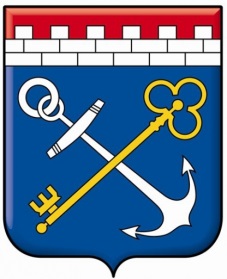 АИС «Межвед» ЛО
Портал межведомственного электронного взаимодействия Ленинградской области
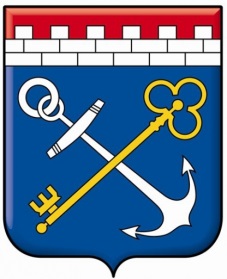 Основные функции АИС «Межвед ЛО»
Отправка межведомственных электронных запросов ФОИВ, а также ОИВ и ОМСУ Ленинградской области (Ф-сведения и отправка «Горизонтальных» запросы)

Прием запросов и предоставление  ответов ФОИВ, а также ОИВ и ОМСУ Ленинградской области (Р-сведения и отправка ответов по «горизонтальным» запросам)

Прием заявлений на оказание государственных и муниципальных услуг, направленных с ЕПГУ, РПГУ и МФЦ
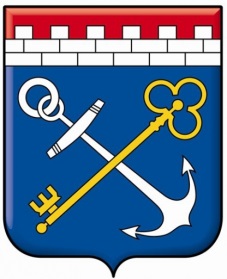 Нормативные-правовые акты
ФЗ от 27 июля 2010 г. № 210-ФЗ «Об организации предоставления государственных и муниципальных услуг»;
Распоряжение Правительства РФ от 29.06.2012 N 1123-р "О перечне сведений, находящихся в распоряжении государственных органов субъектов РФ, органов местного самоуправления, территориальных государственных внебюджетных фондов»
Распоряжение Правительства РФ от 17.12.2009 N 1993-р  «Об утверждении сводного перечня первоочередных государственных и муниципальных услуг, предоставляемых в электронном виде»
Постановление Правительства Ленинградской области от 30.11.2011 N 411 "Об организации и проведении работ по проектированию межведомственного и(или) межуровневого информационного взаимодействия при предоставлении государственных услуг в Лен. области»
Распоряжение Правительства Ленинградской области от 02.04.2013 N 118-р "О предоставлении органами исполнительной власти и органами местного самоуправления Ленинградской области либо подведомственными им организациями сведений по запросам федеральных органов исполнительной власти, органов государственных внебюджетных фондов, органов исполнительной власти и органов местного самоуправления другого субъекта РФ для предоставления ими государственных или муниципальных услуг"
Постановление Правительства Ленинградской области от 30.09.2011 N 310 "Об утверждении плана-графика перехода на предоставление государственных и муниципальных услуг в электронной форме ОИВ и ОМСУ ЛО»;
Постановление Правительства РФ от 08.09.2010 N 697  "О единой системе межведомственного электронного взаимодействия«
Постановление Правительства Ленинградской области от 23 мая 2011 № 148 «Об определении оператора региональной информационной системы межведомственного электронного взаимодействия Ленинградской области»;
Постановление Правительства Ленинградской области от 29 декабря 2012 г. №452 «Об утверждении положения о Региональной системе межведомственного электронного взаимодействия Ленинградской области».
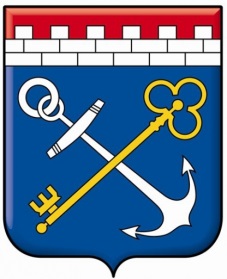 Порядок организации доступа к информационным системам в рамках  ЕСПД ЛО
Для корректной работы с АИС Межвед ЛО необходимо обеспечить на рабочих местах сотрудников доступ к единой сети передачи данных Правительства Ленинградской области (ЕСПД ЛО).

Контактные данные техподдержки по проблемам сетевого доступа к ресурсам ЕСПД ЛО: 539-11-00

Для авторизации на портале АИС Межвед ЛО используется обособленная учётная запись пользователя, созданная по заявлению от организации.
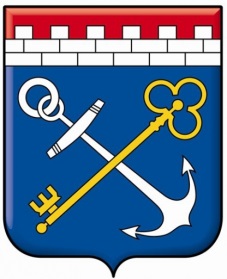 Порядок получения учётной записи для Портала СМЭВ ЛО (2.0)\АИС Межвед ЛО
Для обеспечения доступа к АИС «Межвед» ЛО необходимо предоставить типовое заявление на создание учётной записи пользователя организации.
Заявление доступно для скачивания:
в разделе «Документы» непосредственно в АИС «Межвед» ЛО;
На официальном сайте ГКУ ЛО «ОЭП» в разделе «Автоматизированная информационная система межведомственного взаимодействия Ленинградской области – (АИС «Межвед» ЛО)» - « Заявление на добавление новых пользователей в АИС Межвед ЛО»/
Заявление необходимо направить:
в электронном виде в формате .doc на адрес smev@lenreg.ru, в теме письма указав «Заявка на доступ к АИС «Межвед ЛО от __наименование организации__»;
официальным письмом в ГКУ ЛО «ОЭП» по адресу : 191015, Санкт-Петербург, ул. Шпалерная, 52;
Регламентный срок обработки заявлений – 2 рабочих дня с момента поступления обращения в электронном виде.
Данные учётной записи пользователя (логин и пароль) автоматически высылаются на указанный в заявлении адрес электронной почты.
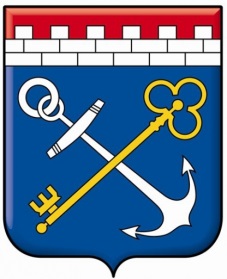 АИС «Межвед ЛО»: факты и функции
Работает с 2012 года.
Количество пользователей: более 11000.
Количество организаций: более 4000.
Функции:
Отправка межведомственных электронных запросов:
ФОИВ (Ф-сведения)
ОИВ и ОМСУ Ленинградской области («горизонтальные» запросы)
Приём межведомственных электронных запросов:
предоставление  ответов на запросы ФОИВ (Р-сведения) 
предоставление  ответов на запросы ОИВ и ОМСУ Ленинградской области (на «горизонтальные» запросы)
Прием заявлений на оказание государственных и муниципальных услуг, направленных с ЕПГУ, РПГУ и МФЦ
Взаимодействие посредством пользовательского интерфейса с ФОИВ и ОИВ ЛО в рамках интеграции ведомственных ИС (ЕГР «ЗАГС», ГИС ГМП, ЕГИССО).
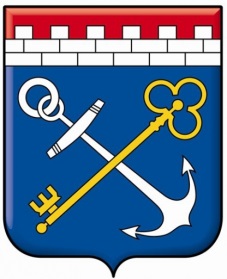 Основные разделы Портала СМЭВ ЛО 2.0 (АИС Межвед ЛО)
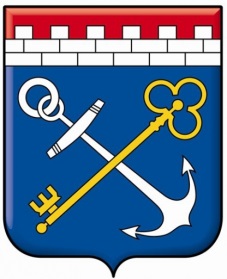 Основные разделы Портала СМЭВ ЛО 2.0 (АИС Межвед ЛО)
1 Запрос – основная кнопка, при нажатии которой выводится список доступных видов сведений для отправки запросов. Запросы делятся на два типа:

Синхронные запросы - для таких запросов форма ответа открывается сразу после отправки запроса. Форма ответа предназначена только для ознакомления и недоступна для редактирования.

Асинхронные запросы  – у таких запросов после отправки, появляется информационное сообщение об отправленном запросе, а сам ответ приходит позднее. Все запросы, имеющие отметку «смэв3» или символ «песочные часы» являются асинхронными. Ответ на них предоставляется ведомством в течение регламентного срока обработки данных (5 рабочих дней).

2 Входящие – содержит сведения о поступивших в адрес организации или уполномоченного лица заявлениях и межведомственных запросах
Услуги – новые заявления на услуги
Услуги в работе – заявления на услуги, принятые в работу
Запросы – поступившие в адрес организации межведомственные запросы в рамках Р-сведений и горизонтальных видов сведений.
Консультации – обращения, поступившие от заявителей в рамках оказания государственных услуг
Жалобы – обращения, поступившие от заявителей по вопросам нарушения регламента оказания государственных услуг

3 Исходящие
Запросы – запросы, направленные от лица уполномоченного сотрудника организации.
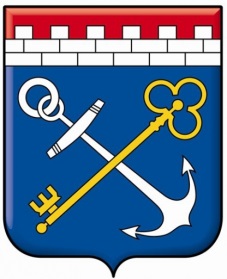 Основные разделы Портала СМЭВ ЛО 2.0 (АИС Межвед ЛО)
4 Архив – содержит сведения обо всех делах, имеющих статус «архив», которые были получены и сформированы организацией. 

5 Помощь – интерактивный раздел, содержащий подробные сведения из руководства пользователя по работе с функционалом Портала.

6 Личный кабинет
содержит сведения о пользователе и об организации. Редактируется сотрудником, имеющим права ролевой модели «Администратор». 
По умолчанию, ролевая модель «Администратор» установлена для всех учётных записей мировых судий.

7 Обратная связь – раздел позволяет сформировать обращение с СТП в электронном виде и содержит историю переписки по направленным ранее обращениям.

8 Документы – подраздел содержит файлы типовых данных: заявления на создание учётной записи, форматы загрузки данных в ГИС ГМП и другие.
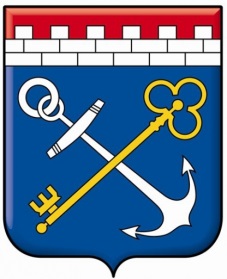 Пример заполнения и отправки асинхронного запроса ФНС «Выписки из ЕГРИП (СМЭВ3)»СМЭВ ЛО 2.0 (АИС Межвед ЛО)
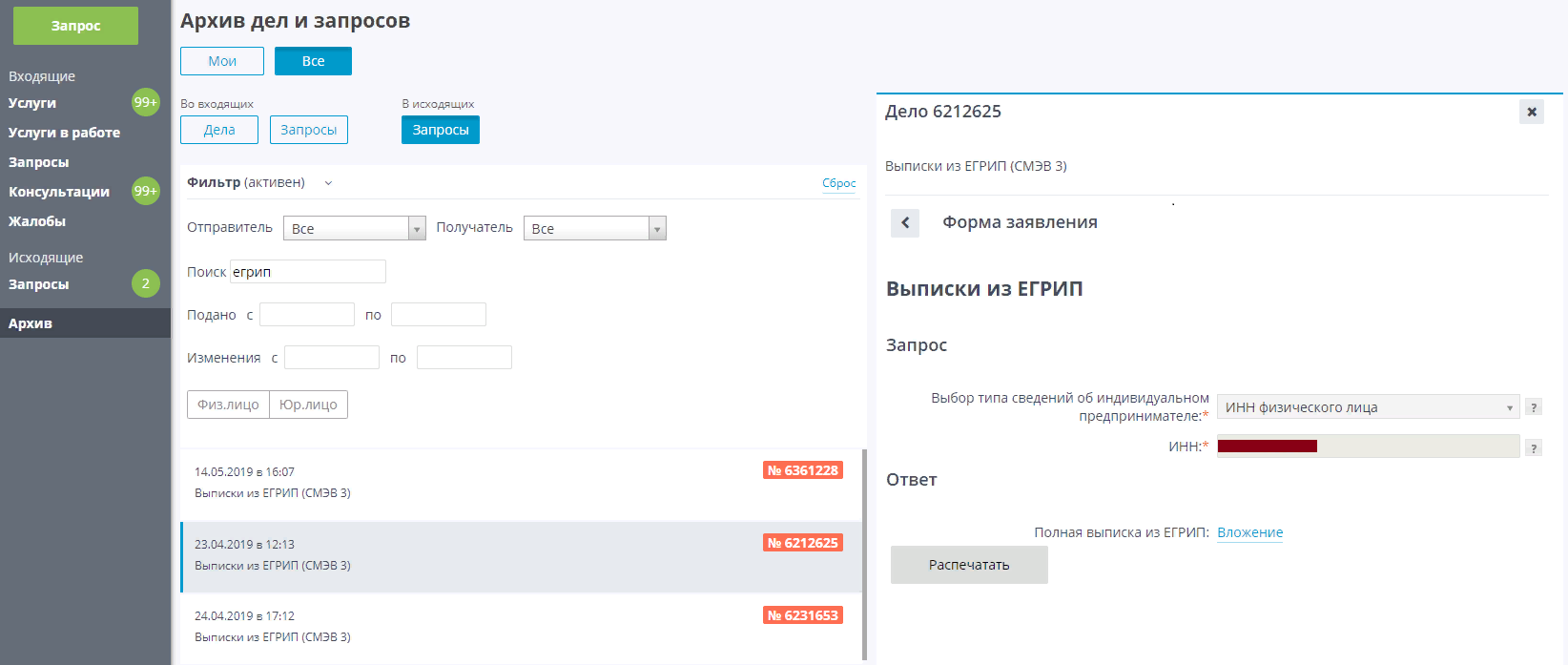 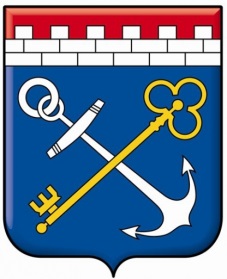 Данные по вопросам работы службы технического сопровождения АИС "Межвед" ЛО
Время работы:
Понедельник- четверг с 9:00 – 18:00.
Пятница с 9:00 – 17:00.
Суббота-воскресенье – выходные.

Контактные данные:
Адрес электронной почты: smev@lenreg.ru
Номер телефона: 655-11-01.
«Обратная связь» в АИС «Межвед» ЛО.

Формат обращения:
Полное наименование организации\юридического лица;
ФИО и логин пользователя, осуществляющего действия;
Функционал, с которым осуществляется работа;
Краткое описание сути вопроса\проблемы;
Текст системного сообщения при его наличии;
Скриншот.
[Speaker Notes: Инструкция по настройке TLS, типовая форма заявки на создание учётной записи в АИС «Межвед» ЛО (СМЭВ ЛО 2.0), руководство пользователя портала СМЭВ ЛО 2.0 – после презентации будут переданы ответственному сотруднику Комитета правопорядка и безопасности Ленинградской области.]